Bedömning2014-2015Strategi 2
Att ta fram belägg för elevers prestationer
Att åstadkomma effektiva klassrumsdiskussioner, aktiviteter och inlärningsuppgifter som visar att lärandet skett
Var befinner sig eleven?
Tillfälle 4
1
[Speaker Notes: Ta med:

Kopior på Blooms reviderade taxonomi
Whiteboard
Lollipopstick
Muggar
Runda cirklar
 
Placera ut muggarna.]
Syfte & Mål
Elevernas lärande ska öka genom att kvaliteten i  bedömning utvecklas
Jag har fått fler alternativ hur jag kan ta reda på elevers kunskaper
2
[Speaker Notes: JANE

Målet kan uppnås efter detta tillfälle, boken och filmen.

Eventuellt nytt långsiktigt mål utifrån samtal med rektor och förstelärarna.

Syfte från tillfälle 1:
Elevernas lärande ska öka genom att kvaliteten i  bedömning utvecklas]
Innehåll
TPS, matriser m.m.
Notering från och film
Strategi 2
Tekniker
Frågor
Bloom
3
[Speaker Notes: JANE

Idag kommer vi att använda oss av tekniken no hands up flera gånger.

??? Fråga 1 NoHandsUp: Berätta om erfarenheter från ditt klassrum när du prövat TPS, matriser eller kanske någonting annat från vår seminarieserie. (Följ upp hur tidigare arbetet gått.)

Uppgift 2, TPS: Till idag har ni läst kapitel 4 ur boken, sett en film samt gjort noteringar från filmen utifrån strategi 2. 
	T: 30 sekunder, välj ut EN notering,
	P: 2 minuter: delge en kollega med motivation för valet
	S: Dela med alla, vi handledare väljer ordningen

Annan reflektion från boken ni vill lyfta?

??? Berätta att vi ska använda oss av flerfärgade muggar.
Lyft hur de användes på filmen, hur vi använder här idag.

No Hands Up: Ring en vän! 
Syfte: påminna oss om hur de genomförs och när de är lämpliga.Kan någon berätta om de olika teknikerna från filmen:
Whiteboards (spontana frågor, 
ABCD-kort (sid 105, utveckling från bokstavshörn. Fördel: Flera alternativ kan vara ”rätt”, det går inte med fingrar. Ev nackdel: Viktigt att frågan är planerad.)
Tänkande tummar (självvärdering, inte tillförlitligt, läraren skriver en mening/ekvation på tavlan, elever får rätta, därefter får eleverna rösta om det är rätt eller fel). (Alternativ fingrar 0-5 för att beskriva hur väl elever förstått.)
Exit pass (utgångspass, sid 107, Styrka: längre svar möjliga, snabbt att ställa fråga. Namn kan vara med, men inte alltid, kan användas till placeringskort)
Färgade muggar (antingen som i filmen: för att signalera behov av hjälp, eller vid genomgång för att läraren ska få omedelbar feedback på hur väl undervisningen når fram.]
De här teknikerna använder jag idag för att snabbt se hela klassens lärande.
govote.at 
code 13 47 24
4
[Speaker Notes: L8

Visa på vilka tekniker som redan idag används praktiskt och kontinuerligt (som ett verktyg) i ditt klassrum

Skrivplattor
ABCD-kort
Tänkande tummar
utgångspass (Mentimeter, Post-it)
Färgade muggar
Annan
Ingen]
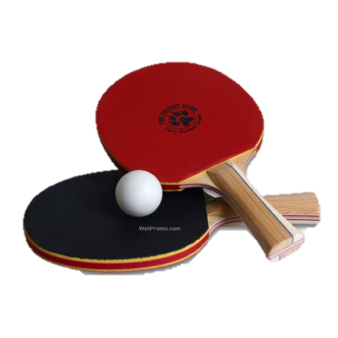 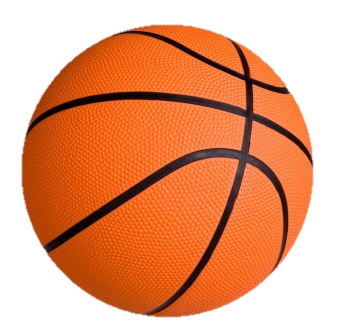 5
[Speaker Notes: L8

Dylan Wiliam pratar om att det ska vara mindre:

PING-PONG: Läraren kastar ut en fråga, en elev skickar tillbaka ett svar, läraren kastar ut en ny fråga osv… 0,9 sekunder. När man använder pingpong ger man signaler till att det är bättre att svara snabbt än kvalitativt. (Ref: Russel & Airasean, Slemmen)

Istället vill han ha mer:

BASKET: Läraren ställer en fråga till en elev, som först får svara, för att sedan skicka vidare till en annan elev, som skickar vidare till en tredje elev… Om en elev känner att han inte kan svara får han ta hjälp av kamrater, för att därefter värdera de svar kamraterna har gett.
Allt för att aktivera eleverna! 

Om en elev inte känner att den kan svara 
Kan den säga ”pass” och läraren ber att få återkomma, tipsa om att lyssna noga på de andra. Vad av de andra svaren du nu hört tar du fasta vid? Alt: Men om du visste, vad skulle du svara?
Får den ta hjälp av kamrater, (ring en vän eller köra 50-50 för att ta bort flervalssvar) för att därefter värdera de svar som kamraterna gett. På så sätt har eleven aktiverats och ges möjlighet att reflektera kring frågan samtidigt som en acceptans för att ”fel” svar inte är dåliga svar.
FELSVAR: ”Det är inte förunnat endast de svagpresterande eleverna att få svara fel” (Hattie). Eller för att använda ett annat uttryck än svagpresterande: Struggling students = Kämpande elever.
Titta på filmen ”My favorite no”, https://www.youtube.com/watch?feature=player_embedded&v=Rulmok_9HVs  svara på frågorna:
How does this strategy allow for immediate re-teaching? 
What criteria does Ms. Alcala use to pick her favorite no? 
How does Ms. Alcala use assessment data to inform her teaching?

En variant på ovanstående kan användas för att aktivera elever som lyssnare när en kamrat redovisar. Före redovisningen får eleverna veta att någon i klassen kommer att få sammanfatta det viktigaste i det som sägs. Efter redovisningen slumpas en elev som återger innehållet, därefter kan ytterligare någon elev göra en sammanfattning eller komplettera den första elevens svar. Det här kommer vi att pröva lite senare.

För att fortsätta liknelser med bollar från sportens värld:
VOLLEY: Alla de frågor om elever nyfiket ställer, som lärarna ibland måste hålla undan för att hålla fokus, nå mål.]
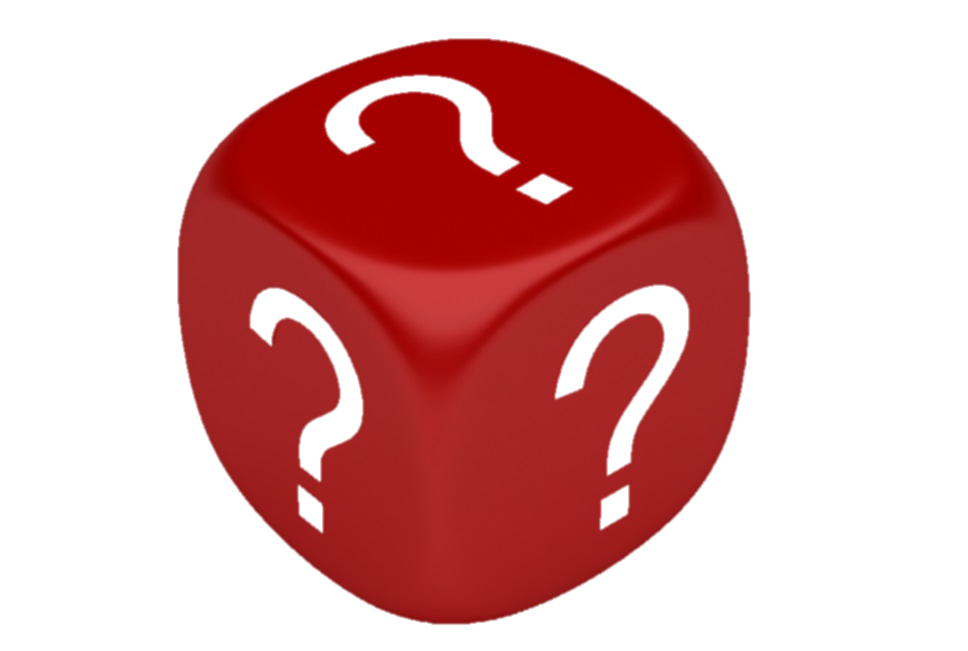 Påståenden
Varför- eller hur-frågor?
Kontraster
6
[Speaker Notes: JANE

Wiliam skriver att det finns två skäl att ställa frågor:
Förse läraren med information. De frågorna jobbar vi inte med just nu, däremot var syftet med de tekniker vi nyss nämnt detta.
Generera tänkande. 

I boken tar Wiliam upp olika typer av frågor:

Påståenden i stället för frågor. 
Fråga: ”Vilket land hade mest skuld till att första världskriget bröt ut?”
Påstående: ”Det var Rysslands fel att första världskriget bröt ut.”
Om eleverna dessutom TPS’ar ökar kvaliteten på diskussionen (och lärandet).

Varför- eller hurfrågor?
Original: Är Köpmannen i Venedig en komedi?
Omförmulerat: Varför är Köpmannen i Venedig en komedi?

Kontraster:
Varför är Köpmannen i Venedig en komedi och inte Hamlet?




Dylan (enligt Dillon) skriver att påståenden är kraftfullare än frågor. Eleverna verkar mer benägna att tänka efter och inte bara instämma eller protestera. De måste ange ett skäl. 
Ytterligare exempel: Alla fyrkanter är rektanglar. (??Är alla fyrkanter rektanglar?)

TPS: Vad tro ni om kraften i ett påstående versus fråga med motivering?]
Berätta för mig om uppgiften. Vad vet du om uppgiften? Kan du beskriva uppgiften för någon annan?
Har du mött en liknande uppgift tidigare? 
Vilka kunskaper tror du att du kan behöva?
Vad är lika… Vad är annorlunda…?
Har du ett förslag?...en hypotes?...gissning?
Vad skulle hända om…? Är det alltid sant att…? Kan du bevisa…?
Kan du hitta en annan metod?
Kan du förklara…förbättra din förklaring?
Vad har du kommit fram till? Vilket råd skulle du ge någon annan…?
Vad var svårt/enkelt med denna uppgift?
7
[Speaker Notes: JANE

Här ett förslag på flera frågor som hör hit… Förslag på frågor som ej är av sluten karaktär utan som kan generera tänkande (sid 94).Vad tror ni: kan dessa frågor användas inom just ditt ämne? Dina åldrar?

De här frågorna är tagna från en tidigare skrift från Wiliam som han författat med Jeremy Hodgen.

Det här med att formulera frågor är en konst… Inte lätt. Vi konstruerar ofta förtester – svårt att ställa en fråga för att få tag på den men vill veta.Som man frågar.

Lägger ut på PD.
Berätta om Ingers ryska elev…]
8
[Speaker Notes: L8

Dela ut taxonomin.

Syfte:
Introducera ett verktyg där du kan analysera 
sin alignment och pricka in i rätt ruta:
Målen med undervisningen
Valda aktiviteter
Bedömningen
Sina bedömningsinstrument (diagnoser/prov)

Nästa gång kommer ni att arbeta med Bloom.]
Återberätta viktiga poänger med denna nyckelstrategi.
*
9
[Speaker Notes: L8
(Jane sköter slumpdragningen)

Names in a hat


Nådde vi dagens mål?
Jag har fått fler alternativ hur jag kan ta reda på elevers kunskaper

Syfte från tillfälle 1:
Elevernas lärande ska öka genom att kvaliteten i  bedömning utvecklas]
Utgångspass
De här teknikerna är användbara för att snabbt visa att lärande skett
govote.at
code 73 95 85
10
[Speaker Notes: JANE

Skrivplattor
ABCD-kort
Tänkande tummar
In- & utgångspass (Mentimeter, Post-it)
Färgade muggar
Annan
Ingen

Kolla upp om lärarna har använt detta nästa gång]
Till nästa gång
Ta med (förbered Bloom)
En planering, eller
Ett prov (en diagnos) 
Pröva en teknik för att snabbt skanna av lärandet i en hel grupp
Andreia Balan 18 november: notering och/eller reflektion
Utmaning: No hands up
11
[Speaker Notes: JANE

Använd Blooms reviderade taxonomi för att utvärdera
En av dina planeringar. Placera in lärandemål, vald undervisning samt vald bedömning, (ALIGNMENT) eller:
Ett prov (en diagnos) och de frågor som eleven möter
Reflektera över hur dina markeringar hamnar.
Är du mer eller mindre i någon/några av kolumnerna eller raderna.

Andreia Balan: 
en notering eller 
en reflektion

Extra utmaning: No hands up]
Tack!
Charlotta Andersson
charlotta.andersson@norrtalje.se 
0739 62 32 52
@TranvikL8

Jane Tuominen
jane.tuominen@norrtalje.se 
0739 62 32 50
@jane_tuominen
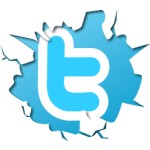 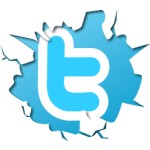 12
[Speaker Notes: LOTTA]